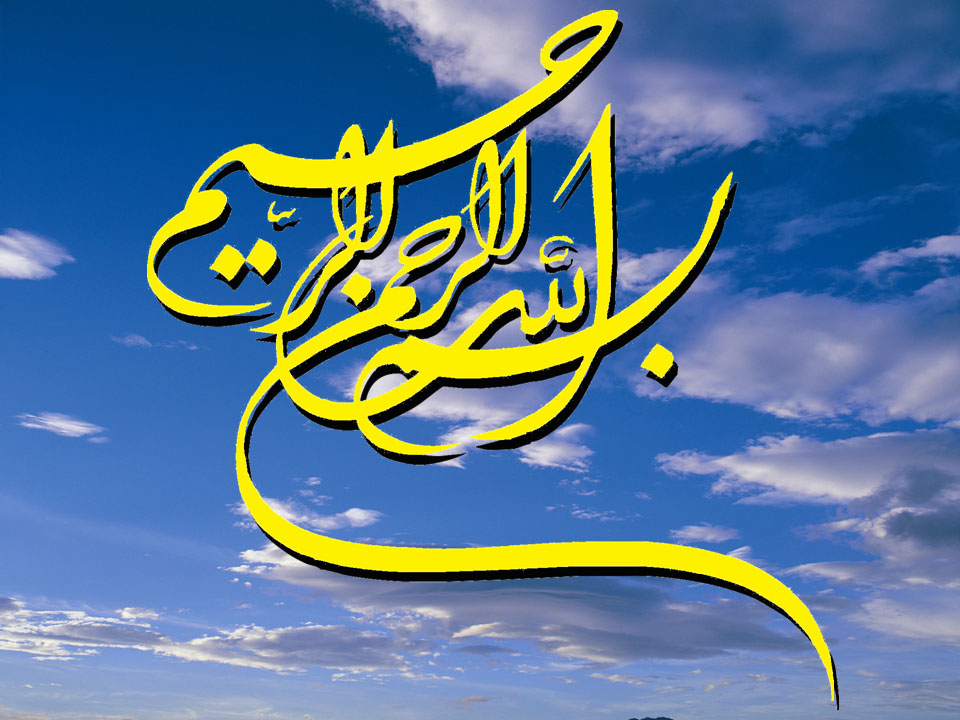 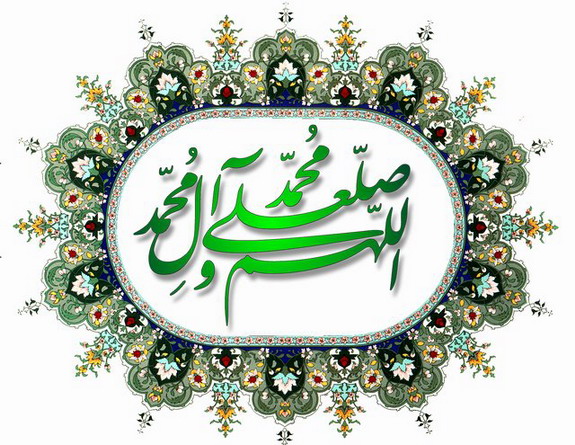 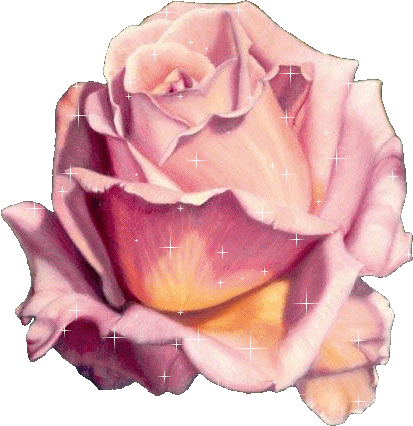 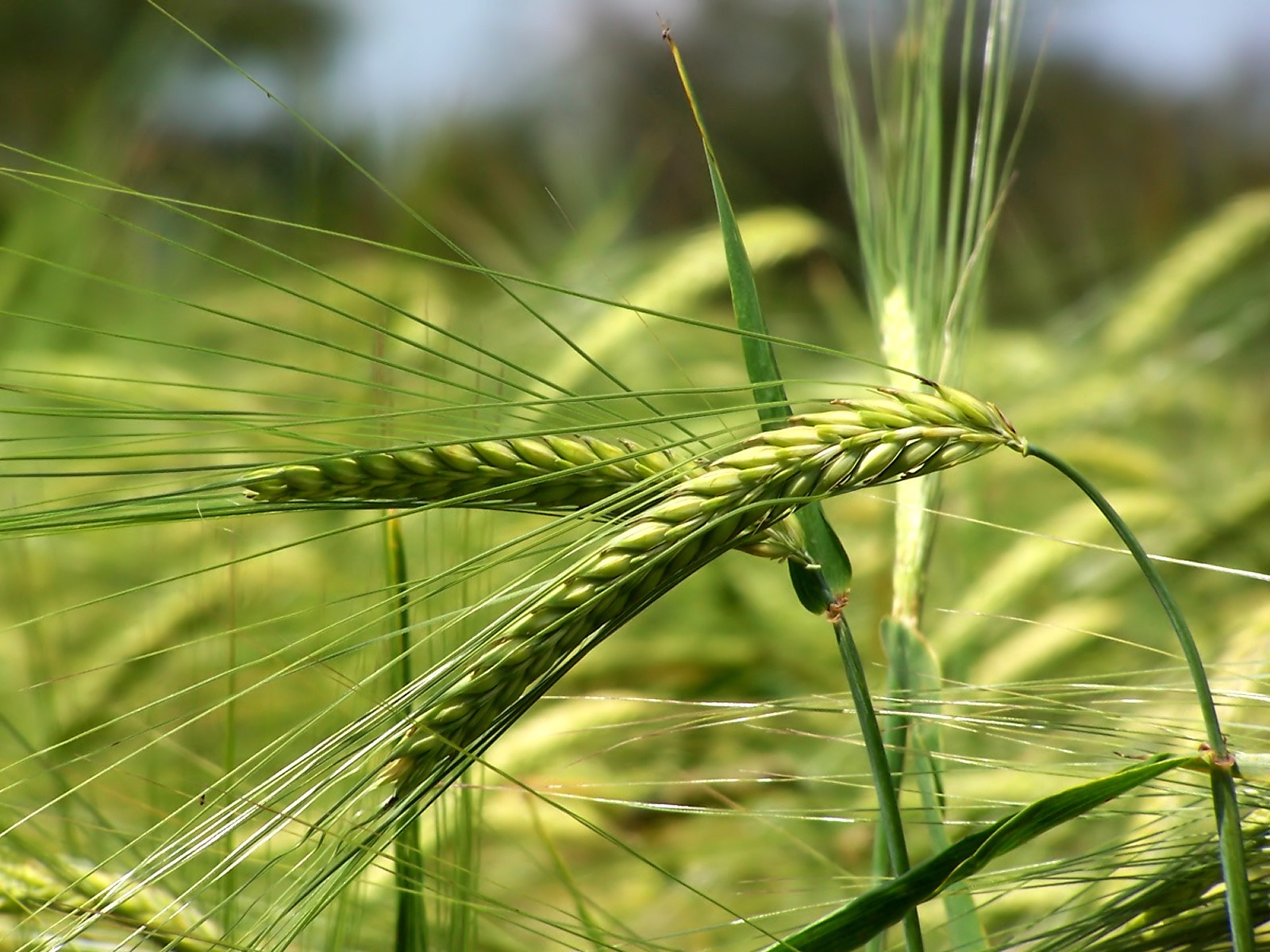 حسابداری منابع انسانی 
مدرس: حمیده رشیدی فیروزآبادی
مقطع : کارشناسی حسابداری ترم 3
جلسه : 5
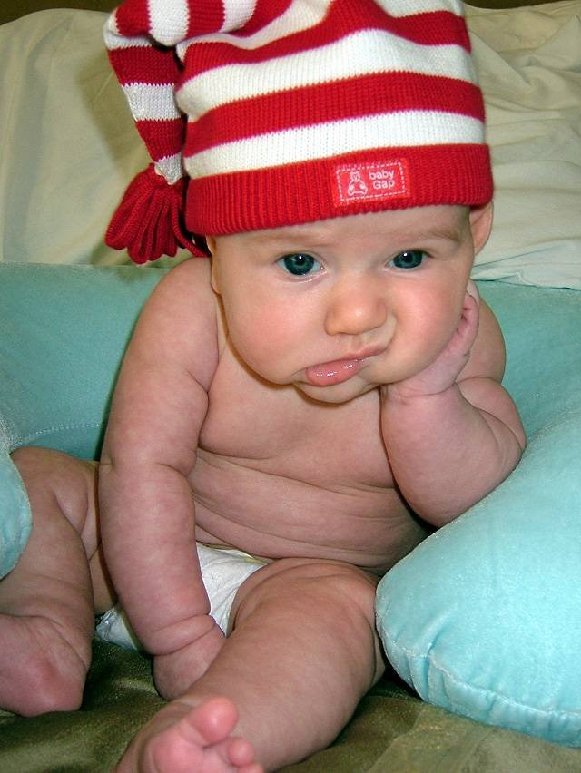 از اشتباهات دیگران پند بگیرید
شما آنقدر عمر نخواهید کرد که همه آن اشتباهات را خودتان تجربه کنید
چالش های حسابداری منابع انسانی
از وقتی حسابداری منابع انسانی به عنوان یک دیدگاه مورد توجه قرار گرفت دیدگاه های متفاوتی در خصوص آن به وجود آمد که عمدتا به شرح ذیل است:
1- برخی معتقدند انسان ها قابل تملک نیستند و لذا نباید به عنوان دارایی تلقی و مستهلک شوند.
درپاسخ به این گروه طرفداران این رشته اظهار داشتند آنچه در حسابداری منابع انسانی برای دارایی تلقی کردن مورد بحث قرار می گیرد خدمات متصور ومورد انتظار وانتفاع آتی از منابع انسانی در طول عمرخدمتی آن در سازمان است نه خود انسان .
2- برخی معتقدند در مورد منافع آتی و خدمات مورد انتظار از نیروی انسانی و نیز برآورد عمر مفید این منابع و تعیین دوره منافع آتی سرمایه گذاری در این منابع عدم اطمینان وجود دارد و گاها معتقدند که ارزش کلی خدمات نیروی انسانی در هر دوره مالی کاملا برابر با هزینه ای است که در همان دوره برای این منظور صرف می شود(هزینه حقوق) و بنا بر اصل محافظه کاری، سرمایه گذاری درمنابع انسانی باید به عنوان هزینه در گزارشات منظور شود و نه به عنوان دارایی. 
پاسخ این است که گرچه تا حدودی این ادعا معتبر و قابل قبول است وگر چه این عدم اطمینان در مورد عمر مفید دیگر دارایی ها نیز تا حدودی وجود دارد ولی در مورد دارایی های انسانی محسوس تر و پررنگ تر است. باید توجه داشت آنچه اهمیت دارد رعایت اصل تطابق درآمد و هزینه هاست و این اصل هیچگاه نباید فدای اصل محافظه کاری شود.
3- برخی معتقدند که در سیستم حسابداری سنتی، بهای تمام شده منابع انسانی هزینه تلقی می شود. انتقاد از این موضوع یکی از عوامل رشدو توسعه حسابداری منابع انسانی به شمار می رود زیرا دارایی های انسانی در نظر گرفته نمی شود.

4- کمبود اطلاعات لازم برای بهتر اتخاذ تصمیمات صحیح در زمینه برنامه ریزی و کنترل در سیستم حسابداری سنتی. به طوری که اطلاعات سیستم حسابداری سنتی بیشتر شامل وضعیت مالی، سطح تولید، هزینه های تولید و .... است و در مورد نیروی انسانی جهت تشخیص کارآمد و استفاده بهینه از ان در جهت بازدهی بهتر اشاره ای نمی شود. در حالیکه در حسابداری منابع انسانی اطلاعات مورد نظر مدیران مورد توجه محققان قرار گرفته است.

5- عدم امکان تفکیک میان بهای تمام شده منابع انسانی و هزینه های مربوط به این منابع در سیستم های حسابداری سنتی. اشاره چندانی به مبالغ سرمایه گذاری شده در منابع انسانی، مخارج کارمندیابی، استقرار و انتصاب جایگزین نمی شود و نیز اطلاعاتی در جهت تعیین بهای تمام شده منابع انسانی به طور واضح در اختیار مدیران قرار نمی گیرد.
6- امروزه هدف شرکت ها تنها کسب سود نیست بلکه پذیرش مسئولیت های اجتماعی نیز یکی دیگر از اهداف مهم شرکت هاست.همان طور که شرکت ها در جهت حفظ محیط زیست کوشش می کنند بایستی در جهت پرورش و ارتقای توسعه منابع انسانی نیز تلاش کنند. متاسفانه صورت های مالی سنتی هیچ گونه اطلاعاتی در زمینه مشارکت در مسئولیت های اجتماعی در اختیار کاربران قرار نمی دهد.

7- برخی معتقدند که کارایی مدیریت منابع انسانی با تسهیل بر اورد خط مشی های اداری از قبیل مراحل استنتاجی برنامه های اموزشی و غیره روندی رو به رشد دارد. عدم ارایه و نارسایی در ارایه اطلاعات به مدیران موجب گرفتن تصمیمات نامناسب می شود و در نتیجه هزینه مربوط به کار و برنامه ریزی مورد توجه قرار نمی گیرد. تحلیلگران اقتصادی معتقدند سرمایه گذاری در منابع انسانی منجر به کارایی می شود. 
کاهش سرمایه گذاری در منابع انسانی ممکن است که باعث افزایش سود کوتاه مدت شود اما تهدیدی جدی برای سودآوری سازمان بلند مدت است. حداقل مزیت حسابداری منابع انسانی در دسترس قرار دادن چنین اطلاعاتی برای سرمایه گذاران است.
در آمریکا برخی معتقدند که حسابداری منابع انسانی می تواند در مورد چگونگی وضع و پرداخت مالیات اثر با اهمیتی داشته باشد. زیرا افزایش حرکت تدریجی اقتصاد غرب از بخش صنعتی وتولیدی به سمت صنایع خدماتی موجب افزایش سرمایه گذاری در زمینه دانش، مهارت ها و تجربه های کارکنان در این نوع سازمان ها می شود.
مشکلات و موانع حسابداری منابع انسانی
مشکلات در مورد حسابداری منابع انسانی بر محورهای اساسی زیر متمرکز است:
1- فقدان اطلاعات لازم؛
2- رفتارهای مدیریت سازمان و اهمیت بیش از حد به فعالیت های اجرایی مدیران را محتاط و مجبور به مقاومت در مقابل حسابداری منابع انسانی می کند؛

3- پیچیدگی الگوهای اندازه گیری ؛

4- نگرانی مدیران در مورد واکنش کارکنان نسبت به موضوع، یک سیستم حسابداری منابع انسانی ممکن است موجب مقاومت هایی در کارکنان سازمان شود زیرا انان این مساله را به عنوان عرصه ای برای اندازه گیری فعالیت برای خود تلقی می کنند.
کاربردهای حسابداری منابع انسانی
کاربردهای حسابداری منابع انسانی
حسابداری منابع انسانی تحولی سازنده برای شرکت های در حال توسعه است که با شیوه های سنتی سروکار داشته اند. بیشتر شرکت هایی با رکود اقتصادی مواجه شدند شروع به برکناری افراد کردند که نتیجه فوری آن کاهش هزینه های حقوق و دستمزد و بهبود سود خالص شرکت بود. اگرچه استراتژی برکناری کارکنان هزینه های پنهانی بیشتری را در بر دارد، اما به وسیله حسابداری متداول قابل اندازه گیری نیست. خصوصا انکه برخی افراد برکنار شده ممکن است در شرکت دیگری استخدام شوند و زمانی که فعالیت شرکت دوباره می یابد به کار قبلی باز نگردند، در نتیجه شرکت باید برای آموزش افراد جدید سرمایه گذاری نماید که مستلزم صرف هزینه جایگزینی پنهانی از این بابت است که در آینده ممکن است متحمل آن شود. 
در نتیجه حسابداری منابع انسانی دیدگاهی است برای تحلیل نتایج تصمیم گیری ها (مانند اخراج و برکناری) بر سازمان انسانی و تشریح نتایج به دست آمده برای مدیریت و هزینه های پنهانی در اثر تصمیم گیر های مهم تجاری.
کاربرد دیگر حسابداری منابع انسانی، استفاده از آن برای اندازه گیری هزینه و ارزش منابع انسانی است. 
متخصصان منابع انسانی می توانند هزینه های اخراج و برکناری را اندازه گیری کنند (برآورد هزینه جایگزینی به دلیل جانشین کردن نیروی کار از دست رفته ).
نکته اساسی این نیست که شرکت نباید سیاست برکناری و اخراج اتخاذ کند، بلکه مدیریت باید تمام هزینه ها و منافع اینگونه تصمیم ها را مد نظر قرار دهد. 
بنابراین نقش دیگر حسابداری منابع انسانی تهیه و ارائه اطلاعات لازم برای جذب، توسعه و پیشرفت، تخصیص، حفظ و نگهداری، ارزش یابی و پاداش منابع انسانی است.
حسابداری منابع انسانی می تواند بر فرهنگ سازمانی تاثیر بگذارد و انسان ها منابع سازمانی با ارزشی تلقی شوند که به جای آن که تنها ارئه کننده خدمات باشند، در تصمیم گیری ها و اقدامات به وضوح نقش پیدا کنند.
اطلاعات حسابداری منابع انسانی و تصمیمات سرمایه گذاری
اطلاعات منابع انسانی، یا اطلاعاتی که دارایی های غیرملموس را در سازمان انعکاس می دهند، به ویژه برای تصمیم گیری در رابطه با سرمایه گذاری و قیمت های سهام، دارای اهمیت است.
تلاش های اخیر برای تعیین ارتباط بین اطلاعات سرمایه گذاری منابع انسانی و ارزش منعکس شده، توصیه می کند که اطلاعات مرتبط با منابع انسانی که در جهت تصمیمات صحیح سرمایه گذاری هستند، مخصوصا در شرکت های دانش پایه،یا شرکت هایی دارای اهمیت بالایی هستند که واقعا به منابع انسانی خود وابسته اند.
لوش وهاروی اقدام به ترسیم نوعی ماتریس در خصوص انتقاد به حسابداری سنتی کردند که می توان آن را در قالب جدول زیر نشان داد:
ماتریس حسابداری منابع انسانی
تشریح ماتریس حسابداری منابع انسانی
با ترسیم این ماتریس لوش و هاروی خواهان توجه بیشتر به قسمت تحتانی ماتریس بودند و اینکه نشان دهند حسابداری سنتی می تواند به خوبی گزارشی یکنواخت را از منابعی که ارزش سازمان را بالا می برد تهیه کند.
انها نشان دادند که دارایی های نامشهود در ترازنامه سنتی جایی نداشته و حتی دارایی های مشهود مهم را نیز از حساب ها حذف کرده اند. به هر حال آنها تعریف وسیعی را به این شکل ارائه کردندکه:
مشکل مذکور به دلیل این حقیقت است که حسابداران سنتی در سرمایه ساختاری غرق شده اند تا در سرمایه فکری و آنها با شرکت های دانش بر بیشتر در ارتباطند تا با شرکت های دانش پایه.
این دو محقق معتقدند که روابط ساختاری هر دو در ارتباط با محیط اطراف سازمان هستند و به همان شیوه به تدریج دارایی های نامشهودی در این حسابها وارد می شوند که در حسابداری سنتی در حساب ها نمی آیند.
لذا با توجه به این توضیحات باید بتوان ابزاری را طراحی کرد تا بدان وسیله بتوان بین نظام حسابداری سنتی و حسابداری نوین، ارتباط منطقی را برقرار کرد.
کاربردهای خاص حسابداری منابع انسانی
این الگو چارچوبی است برای تجزیه و تحلیل مسائل و موضوعات مدیریت از دیدگاه حسابداری منابع انسانی – الگوی مدیریت منابع انسانی که مبتنی بر نظریه سیستم ها است.
مدیریت منابع انسانی سیستمی طراحی شده برای تبدیل داده ها (منابع انسانی) به ستانده ها (خدمات انسانی) است.
داده ها، انسان ها هستند:افراد،گروه ها و در مجموع «سازمان های انسانی».
فرآیند انتقال برای جذب، رشد و بهبود، تخصیص، حفظ و نگهداری، بهره برداری، ارزشیابی و پاداش افراد زیر سیستم های مدیریتی است.
بازده، خدمات ارایه شده توسط افراد و گروه هاست. این خدمات ارزش افراد یک سازمان را تعیین می کند.
هدف نهایی مدیریت منابع انسانی، بالا بردن ارزش شرکت از طریق انتقال داده های خام انسانی به ستانده های ارزشمند سازمانی است.

پس به طور کلی از دیدگاه مدیریتی، نقش اول حسابداری منابع انسانی، تهیه اطلاعات لازم برای جذب، توسعه، تخصیص، حفظ و نگهداری، بهره برداری، ارزشیابی و پاداش منابع انسانی است. این بدان معنی است که متخصصان و حسابداری منابع انسانی به اطلاعات گوناگون برای فرآیند انتقال نیازمند هستند.
خدایا چنان کن سرانجام کار تو خشنود باشی و ما رستگار
التماس دعا
15